STUDYING BREAK-IN ATTEMPTS ACROSS MULTIPLE SERVERS USING APACHE SPARK AND SECURITY LOGS
Tyler Clark & Kevin Codd
Introduction
We sought to better understand cyber attacks on West Chester University’s servers
Understand types, frequency patterns, and sources of attacks
Most information related to cyber-attacks is recorded in Linux system logs
Analyzed the system logs of WCU CSC Department’s five online servers
Utilized Spark, a large-scale data analytical engine to conduct our analysis
Apache Spark
Unified analytics engine for large-scale data
Can conduct unified compute jobs on distributed data sets
Functions using MapReduce Programming Framework
Allows for future scaling of our security log data
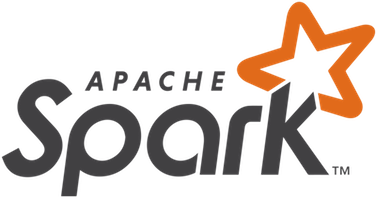 Servers
Structure of a Log
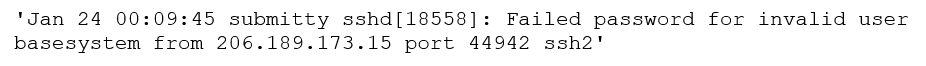 Date
Time
Server
Process
Message
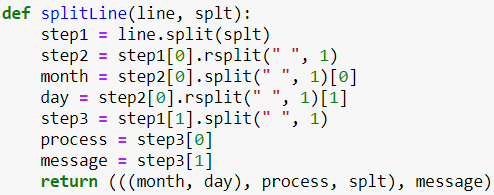 (((‘Jan’, ‘24’), ‘sshd[18558]:’, ‘ submitty ‘), ‘Failed password for invalid user basesystem from 206.189.173.15 port 44942 ssh2’)
Cleaning Logs
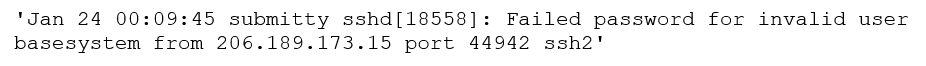 User
IP
Port
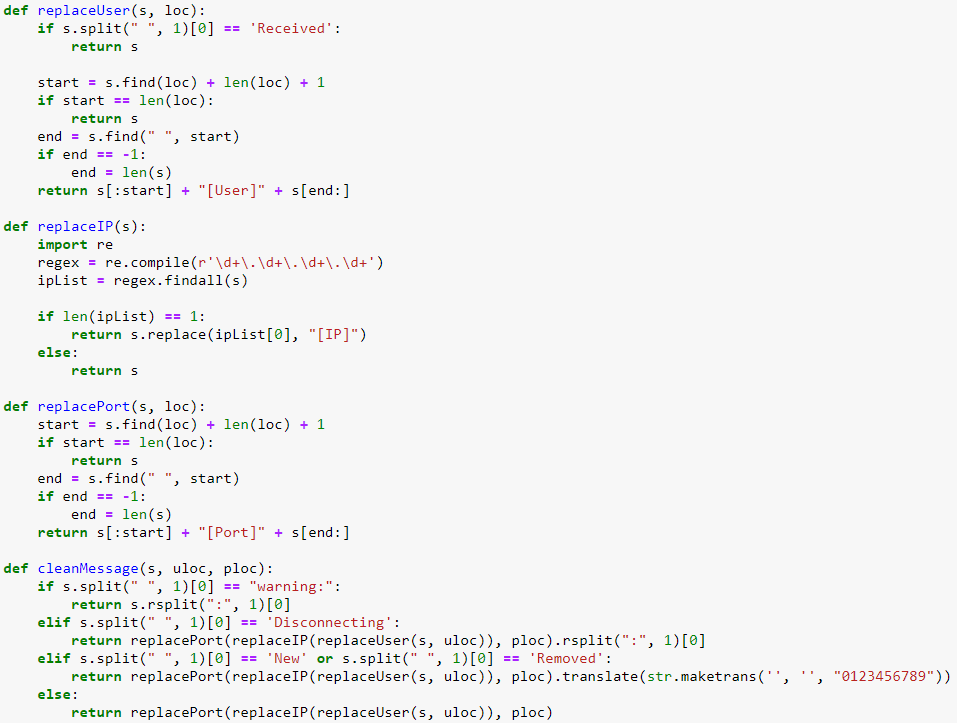 ‘Failed password for invalid user [User] from [IP] port [Port] ssh2’
The Result
5 million to 474
More observable
Room for improvement
Attempted Means of Access
SSH (Secure Shell Server) - Cryptographic protocol for remote login to a server
Primary means of access for legitimate users
Linux SSH process - handles incoming connections and user authentication via SSH protocol
4.9 million messages (97%) - vast majority of break-in attempts
Pure-FTP and vsftp - File Transfer Protocols
Means of transferring files to/from server
4372 messages(<0.1%)
Included messages indicative of attacks attempting to identify whether servers have FTP up and unprotected
Type of Attacks
Standard Authentication Errors:
Servers are setup for authentication via password - most authentication errors stem from a failed password, also invalid username



Injection Attack:
An attempt to run malicious code through user-submitted strings.  
String of hexadecimal values, possibly representing malicious code that could be run if executed from memory - difficult to determine exact intent
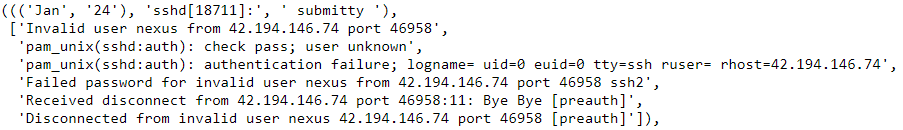 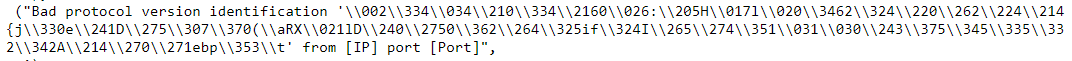 Types of Attacks
Evidence of Use of Username Dictionary:
Users (most likely bots) were attempting to change their usernames during authentication:
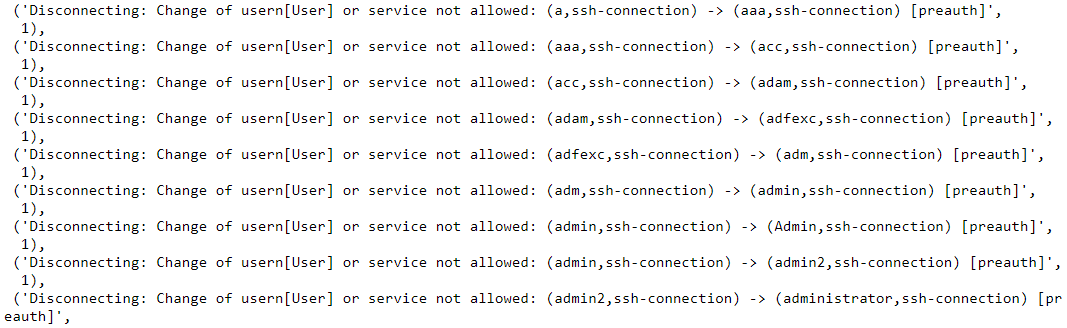 Types of Attacks
Attempts to Use Older SSH Versions:
Attackers were searching for whether the server was using an older version of SSH, most likely to use some exploit that was patched out in later versions.


File Transfer Protocol Attacks:
Attempts to access server via FTP as anonymous user
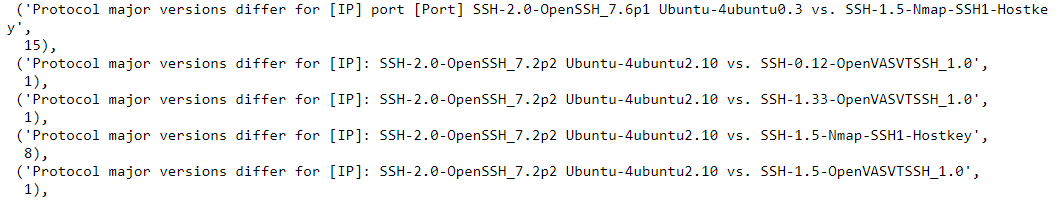 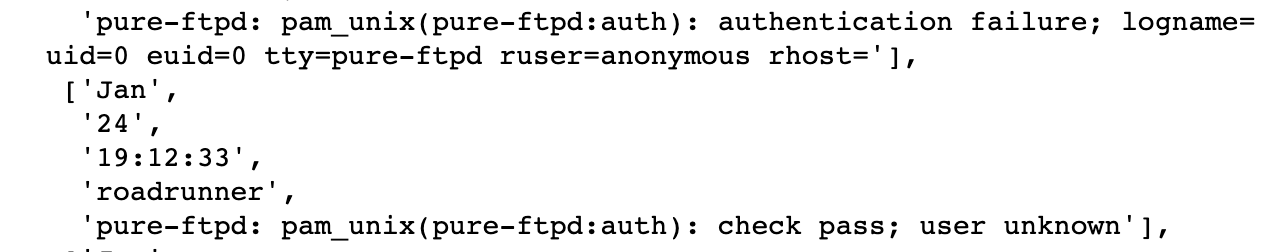 What We Considered an Attack
Our Definition:
When an SSH connection fails
Failed password
Invalid username
Grouping Messages
Key
Date
Process
Server
Value
Message
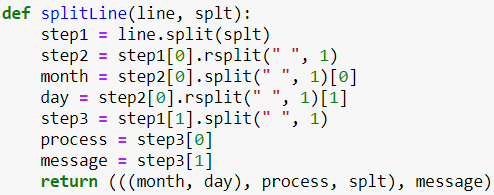 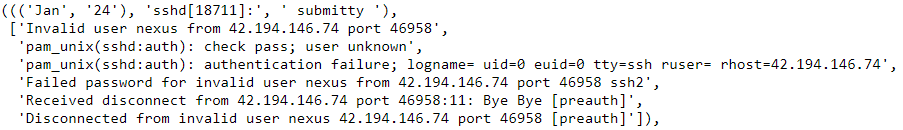 Countries of Origin
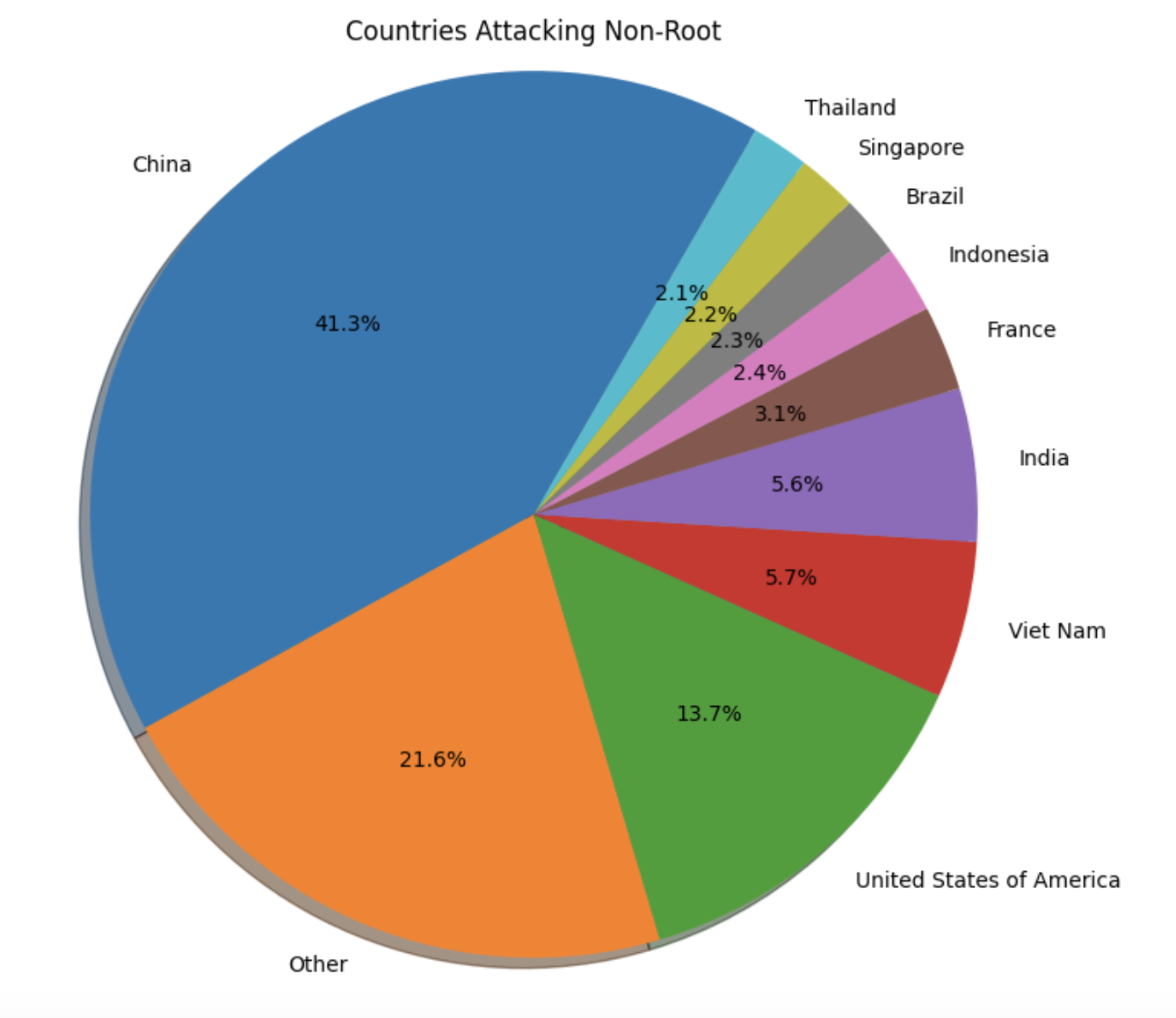 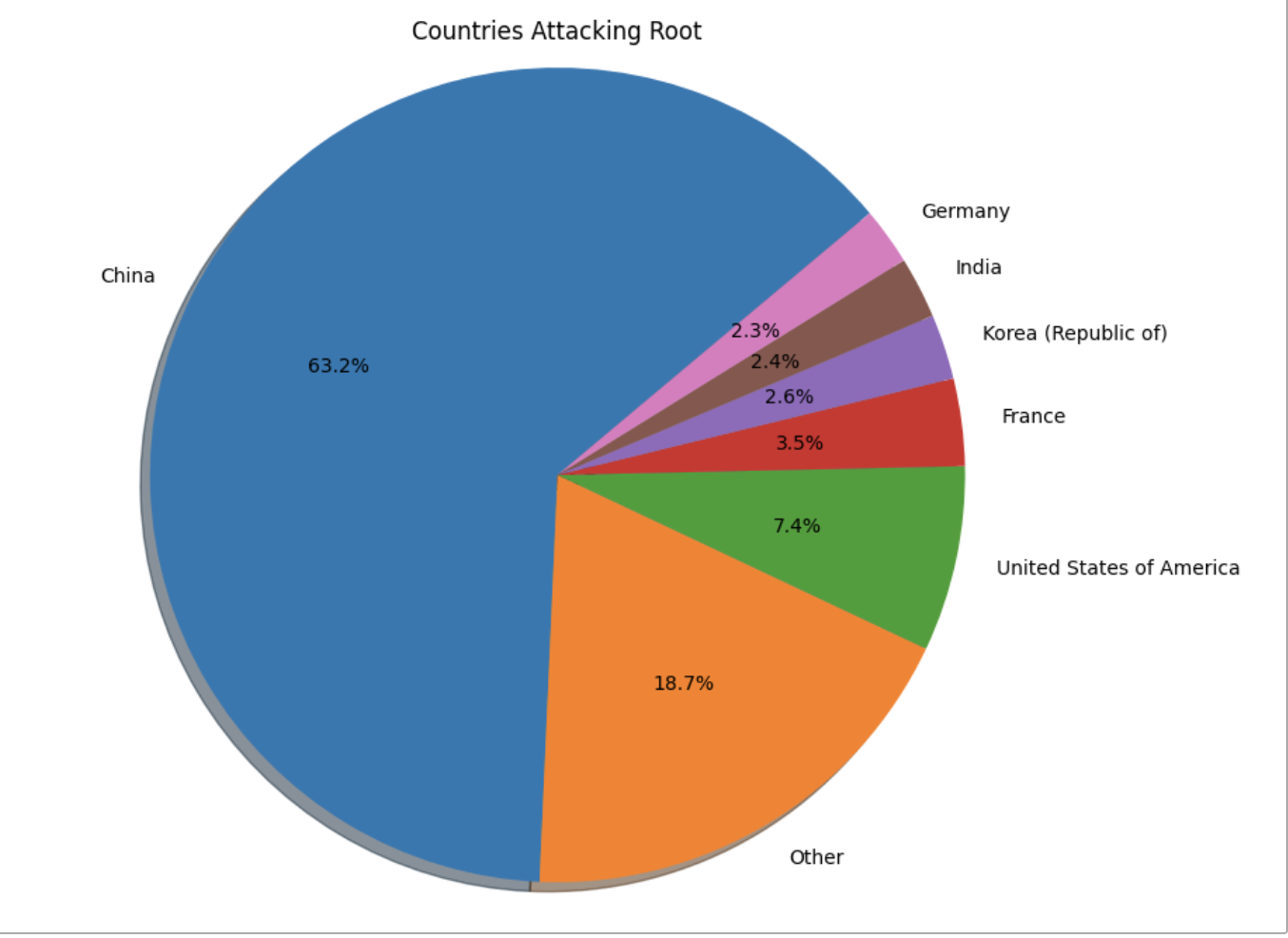 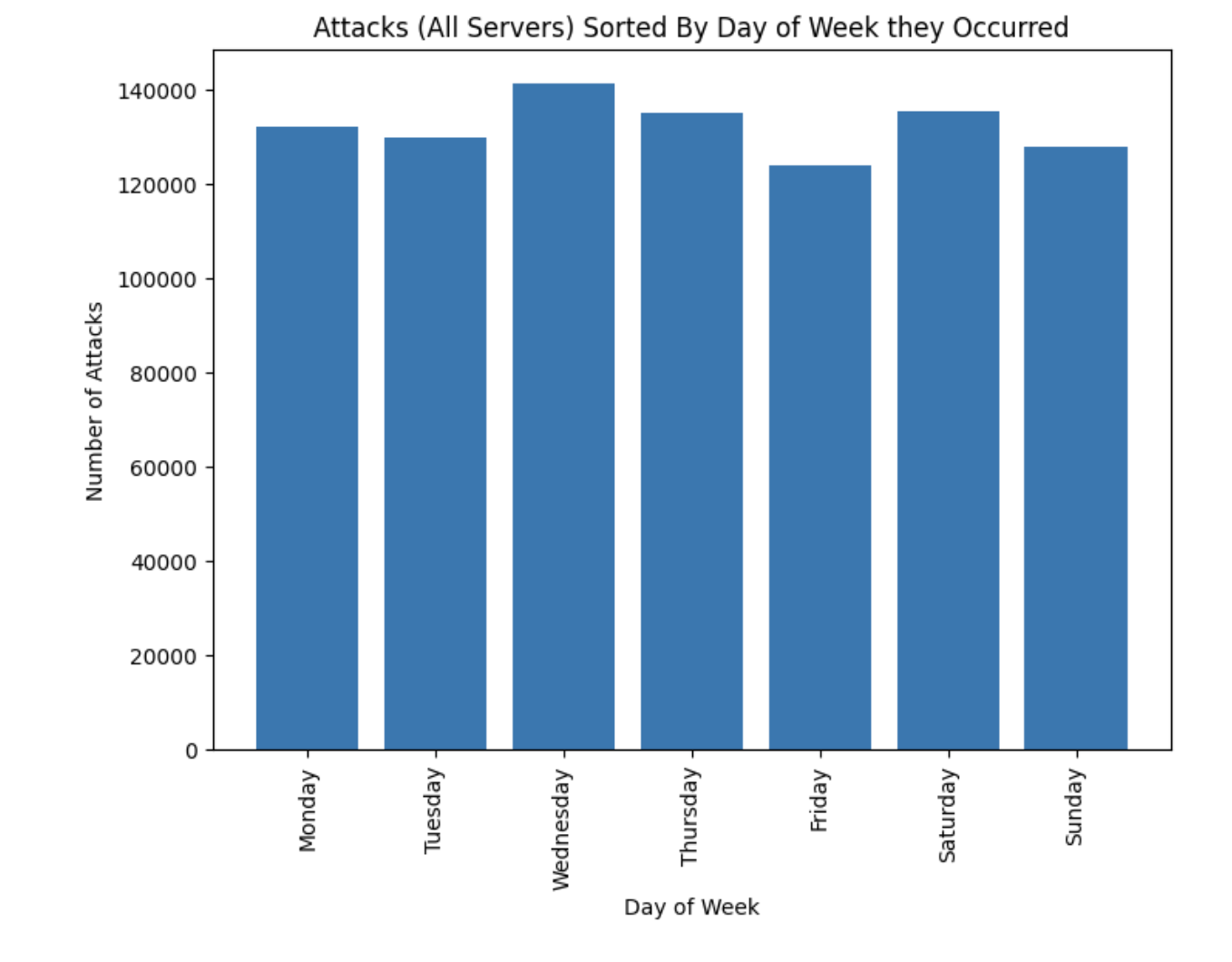 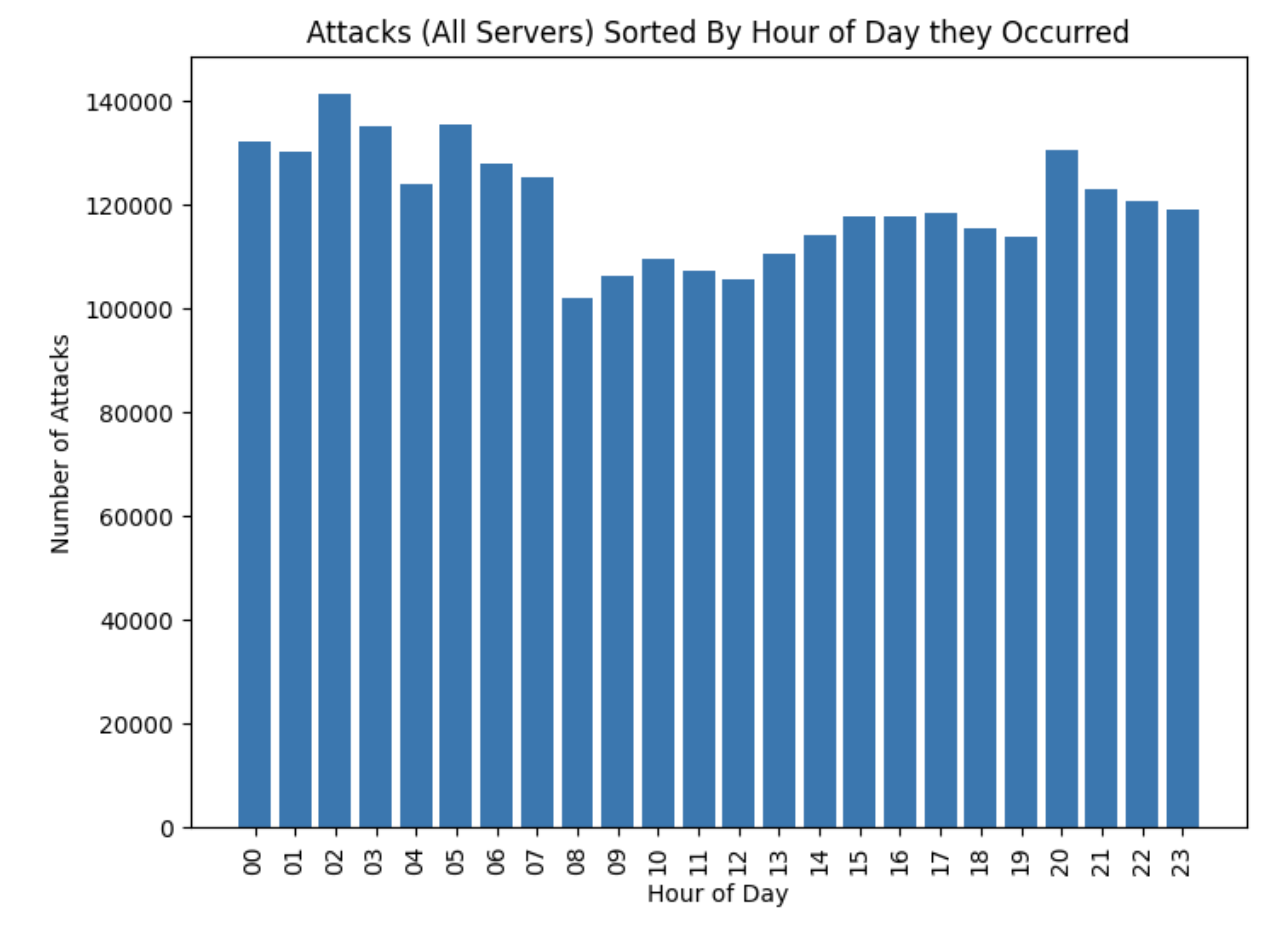 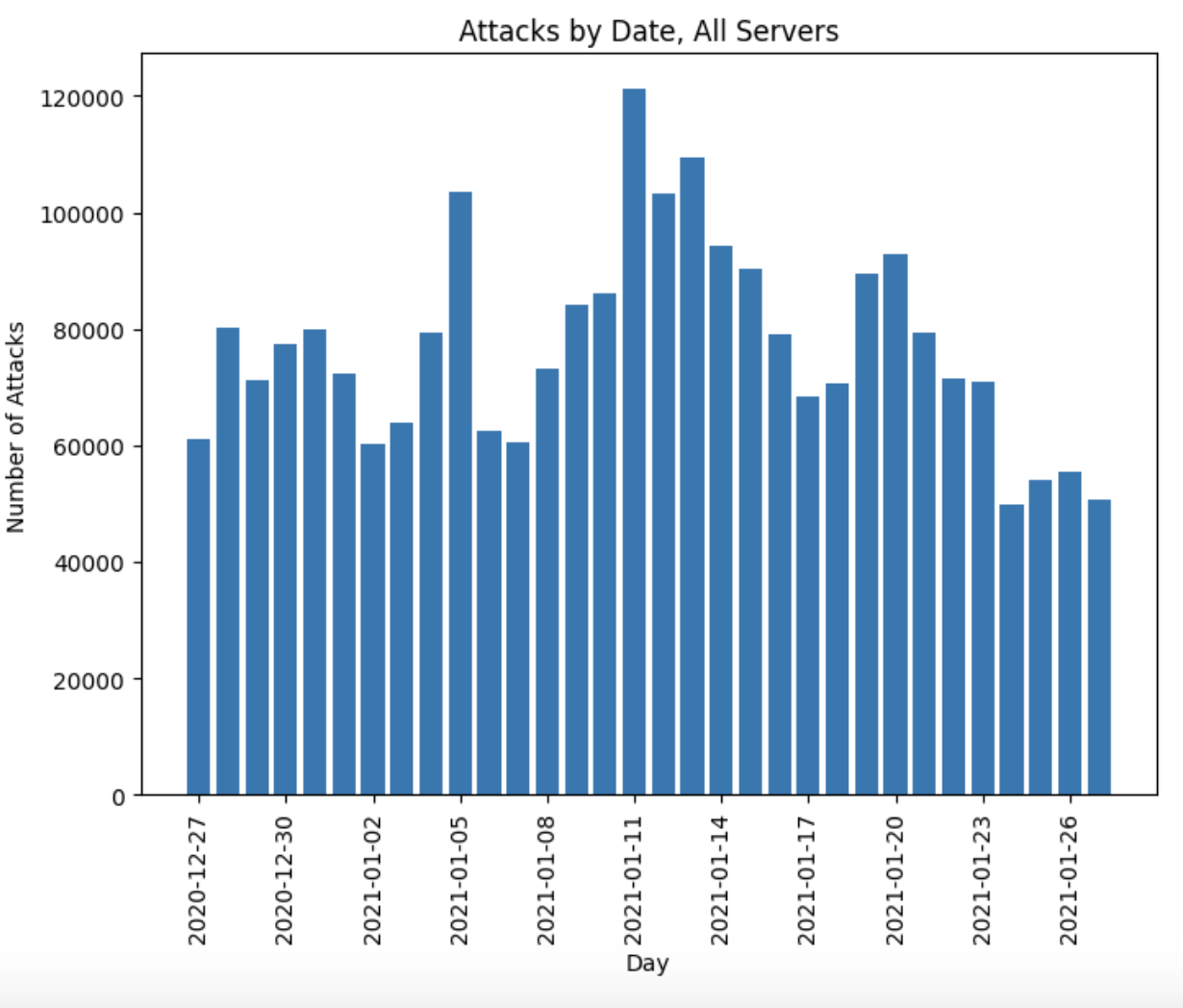 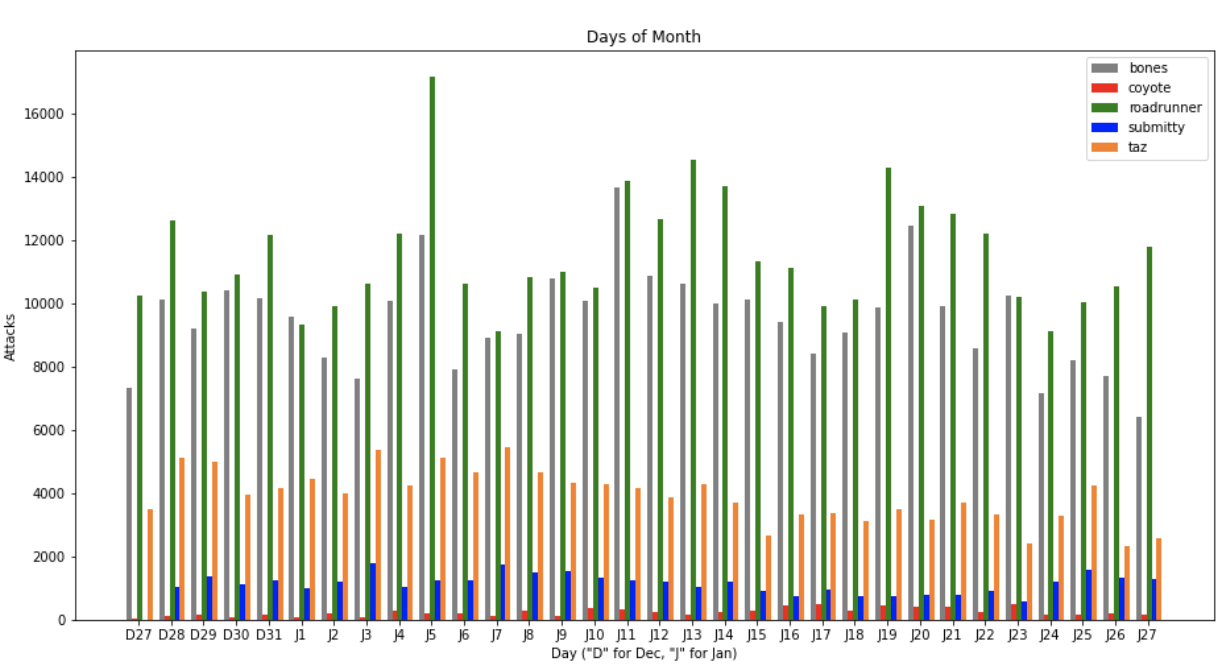 Conclusions
We gained a novel awareness of the types, frequency, and origins of attacks on our department’s servers
We established a scalable framework for future analysis